Katritsis GD, Katritsis DG
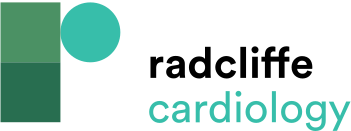 Figure 5: Whether to Bridge and How to Bridge for Direct Oral Anticoagulants and Vitamin K Antagonists
Citation: Arrhythmia & Electrophysiology Review 2017;6(4):167–78.
https://doi.org/10.15420/aer.2017.23.1
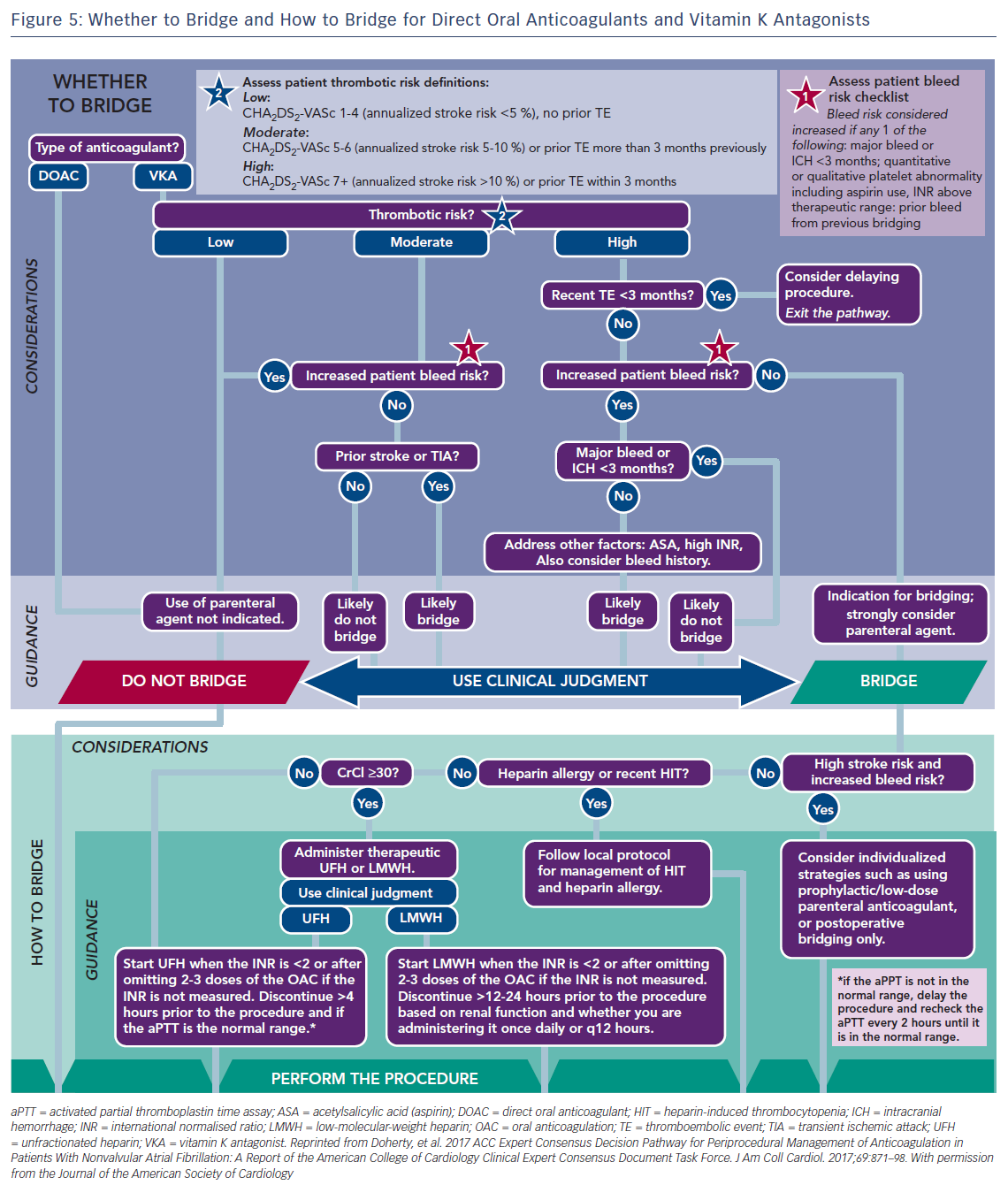